Information Society
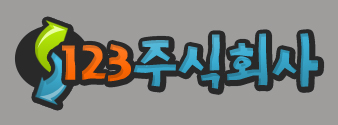 2
3
4
5
6